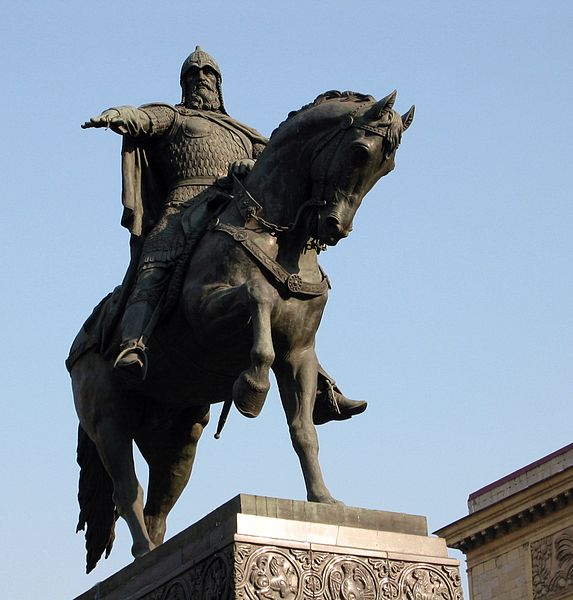 Prezented.Ru
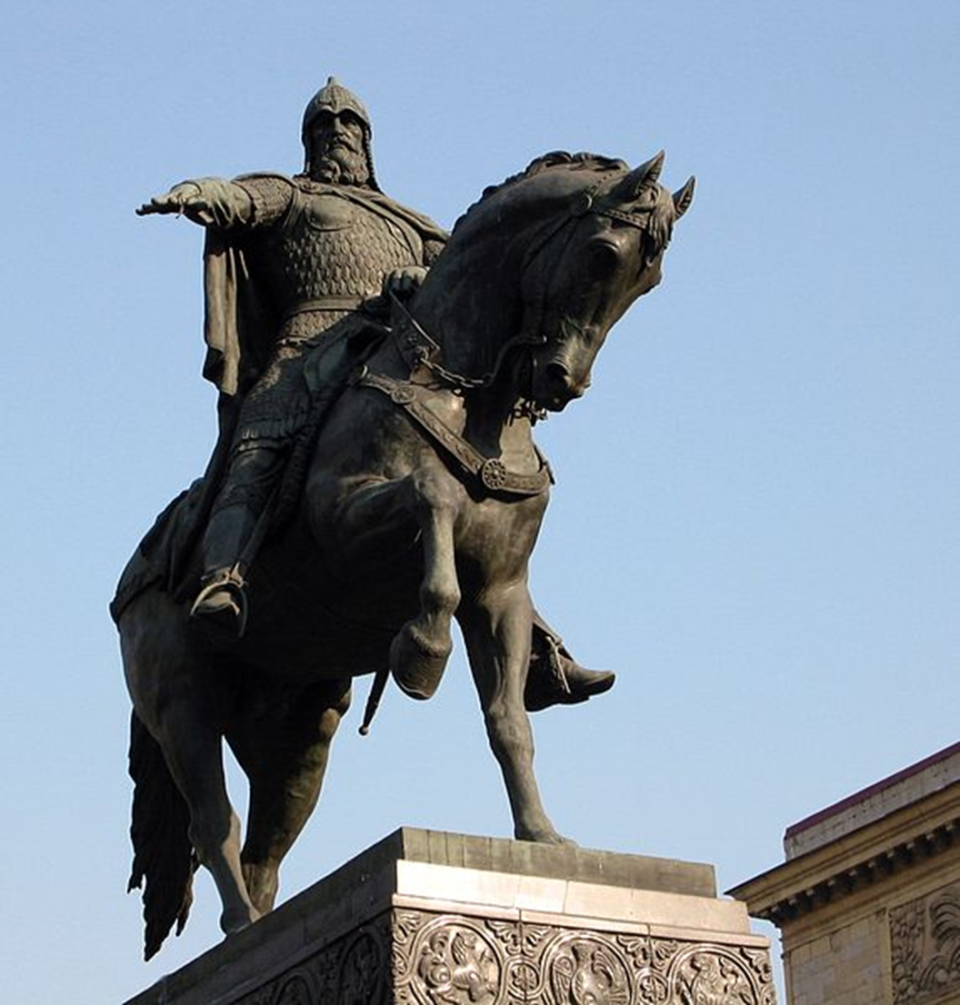 Па́мятник Ю́рию Долгору́кому — московский скульптурный памятник «основателю города», первому суздальскому князю (впоследствии также Великому князю Киевскому). 
Установлен в 1954 году на Тверской площади  напротив здания Мэрии Москвы  Скульпторы С. М. Орлов, А. П. Антропов, Н. Л. Штамм, архитектурное оформление В. Андреева.
Памятник стал одним из символов столицы.
Как вы считаете, за что Юрию Долгорукому установили памятник?
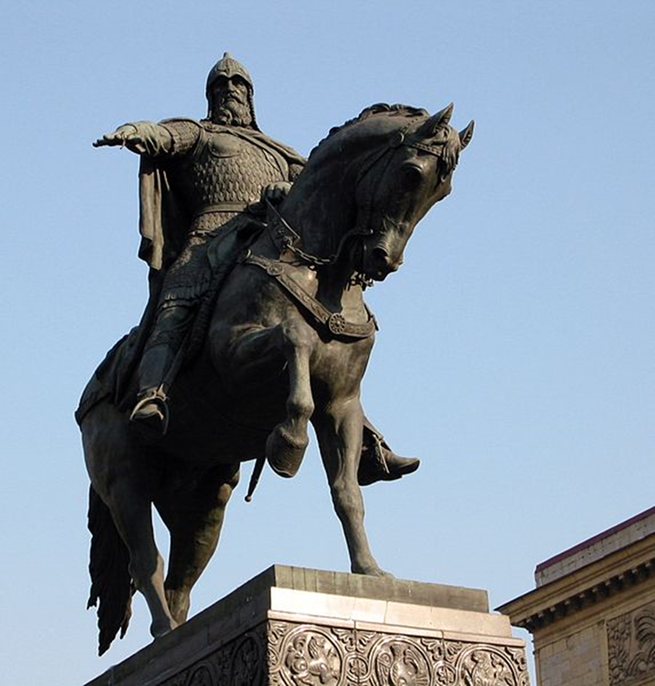 Prezentacii.com
Юрий Долгорукий
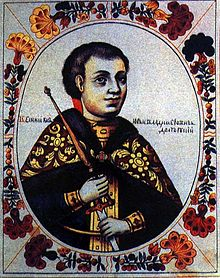 Годы жизни: 
около 1091-1157
Заполните таблицу.
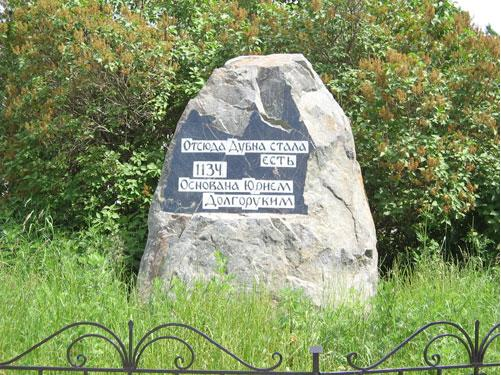 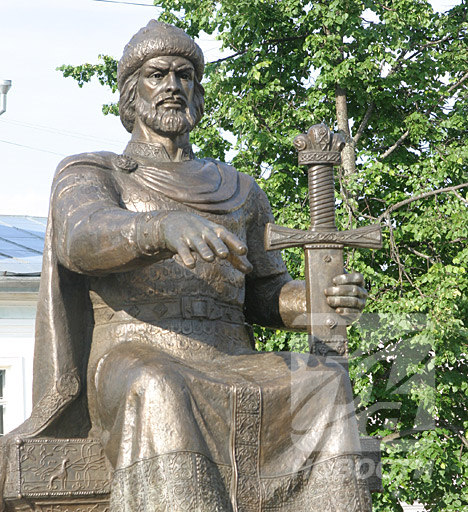 Памятник Юрию Долгорукому – основателю Костромы.
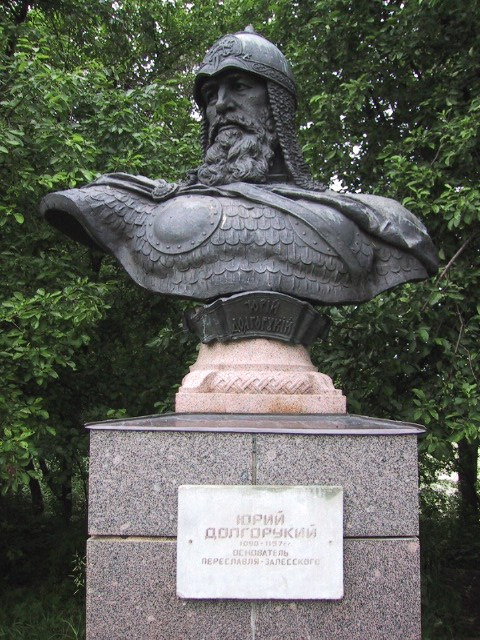 Памятник 
Юрию Долгорукому – основателю 
Переяславля-Залесского.
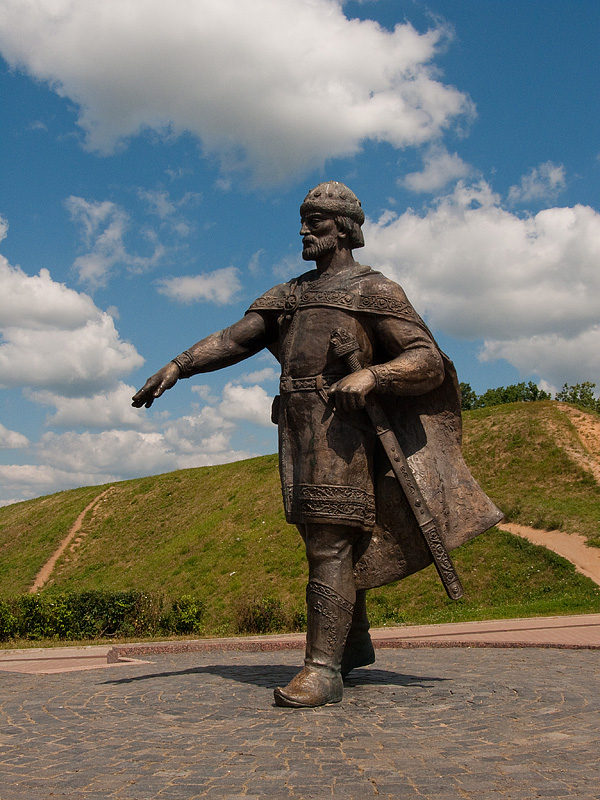 Юрий Долгорукий в Дмитрове.
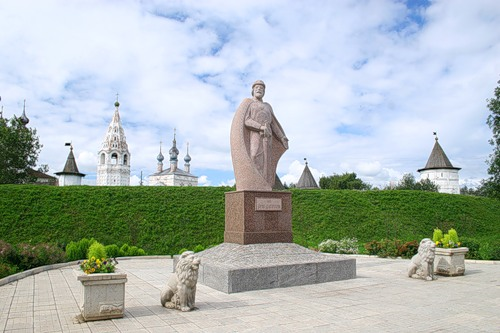 Памятник Юрию Долгорукому - основателю Юрьева-Польского
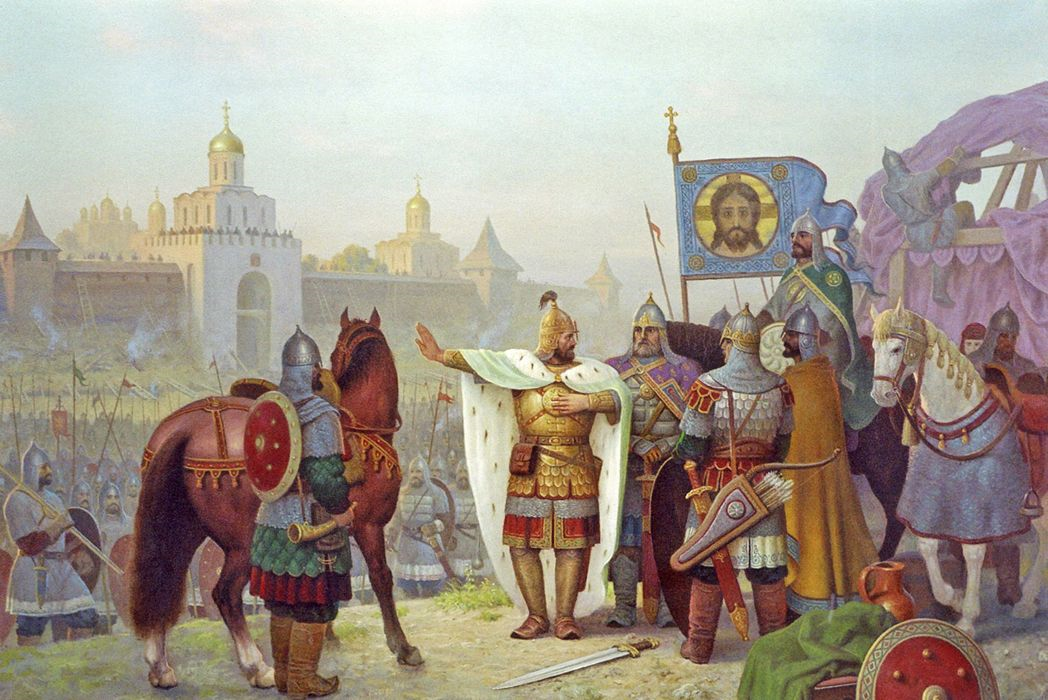 Юрий Долгорукий у стен Владимира.
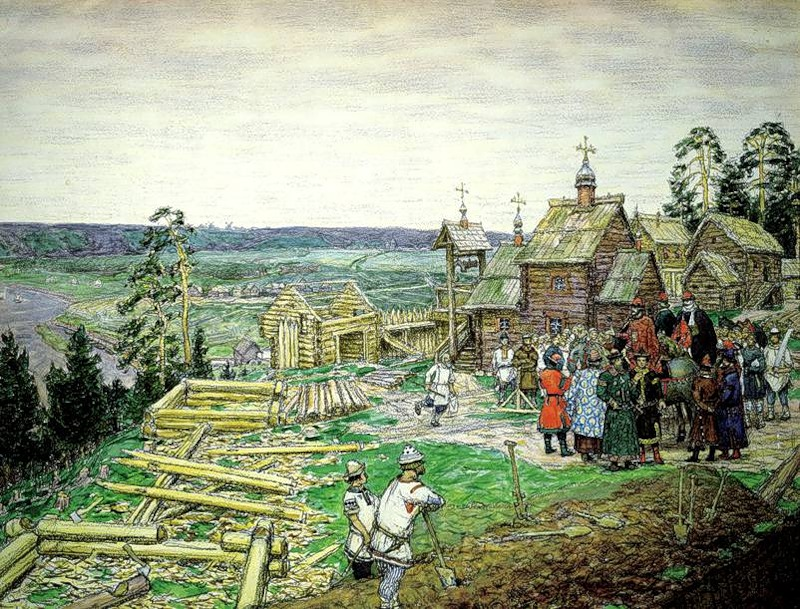 Юрий Долгорукий называет село Кучково Москва.
Москва времён Юрия Долгорукого.
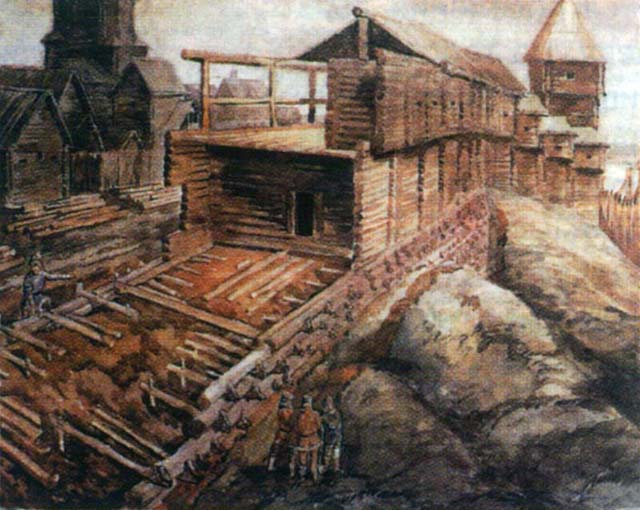 Чему может поучиться у Юрия Долгорукого современный политик?
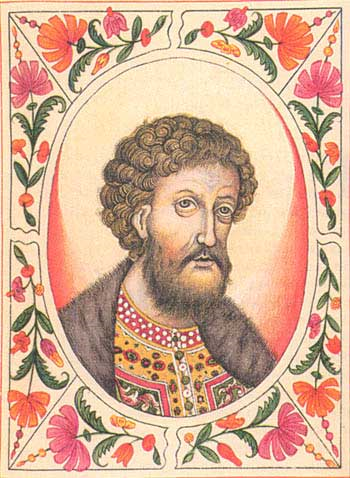 Prezented.Ru